Основные направления государственной политики в области противодействия коррупции
Общественная опасность коррупции
Коррупционные угрозы проявляются во всех сферах общественной жизни, они стали наиболее опасными и приобрели черты системной угрозы миру и безопасности человечества.
Общественная опасность коррупции заключается в том, что она оказывает разрушительное, дестабилизирующее воздействие на все государственные институты, препятствует поступательному развитию мирового правопорядка.
Коррупция угрожает верховенству закона, демократии и правам человека, нарушает принципы равенства и социальной справедливости, угрожает стабильности демократических институтов и моральным устоям общества, оказывает разрушительное воздействие на основы государственного устройства и конституционные основы правового регулирования жизни общества.
Коррупция приводит к снижению качества услуг, предоставляемых как государством, так и частными компаниями, позволяет недобросовестным компаниям пренебрегать требованиями безопасности, в том числе и в сферах, связанных с риском нанесения вреда жизни и здоровью граждан.
Общественная опасность коррупции
имеет латентный характер (4-5% случаев коррупции обнаруживается и расследуется);
   негативно влияет на экономику и уровень жизни (ежегодный объем взяток составляет 2% от мирового ВВП или  два триллиона долларов). России ежегодный ущерб от коррупционных преступлений составляет 40 млрд. рублей.
Общественная опасность коррупции
Угроза имеет измерения в области:
социологии:
опасность для жизни и здоровья людей;
замедление социального развития;
неэффективность в освоении государственных         средств; 
снижение конкуренции; 
потери времени из-за хождения за справками; 
рост социального неравенства и т. д.;
международный:
снижение международного имиджа;
уменьшение иностранных инвестиций;  
уменьшение доходов от международной торговли и т.д.
Общественная опасность коррупции
По данным социологических опросов:
    в этом году 17 процентов наших граждан попадали в ситуации, связанные с возможной дачей взятки ( в прошлом году – 35 процентов)
    63% предприятий хотя бы изредка сталкивались с коррупцией;
     среднегодовой размер неформальных платежей, выплачиваемых предприятием государственным и муниципальным служащим составляет 600 тыс. руб., или 4,4% от общего объема продаж предприятия.
В 2023 году средняя взятка чиновникам в России выросла в 2 раза и составила 208 тысяч рублей.
Общественная опасность коррупции
Громкие дела последних лет:
 Дело Роскосмоса;
 Дело Оборонсервиса;(Сердюков-Васильева);
 Дело Саммита АТЭС- - 2012;
 Дело РОсагролизинга;
 Дело РусГидро;
Дело Росреестра;
 Дело Росрыболовства;
Громкие дела последних лет
Дела губернаторов Сахалина и Республики Коми;
Дела экс-мэров Махачкалы и Биробиджана;
Дела вице-губернаторов Новгородской, Омской и Челябинской областей;
Дело губернатора Кировской области;
Дела высокопоставленных лиц Следственного комитета РФ
Дело полковника Захарченко
Дело Улюкаева
Парадоксы общественного восприятия
Вместе с тем по данным социологических опросов, четверть наших граждан вообще не считают, что коррупция является ненормальным отклоняющимся явлением. То есть в обществе в целом практически отсутствует нетерпимость к коррупции как к институту.
Некоторые респонденты, а также отдельные авторы аналитических и научных работ, даже выражают мнение, что коррупция имеет ряд положительных эффектов, т.к. является «смазкой» недостаточно эффективно работающего государственного механизма.
Один из аргументов против такой точки зрения состоит в том, что люди, разделяющие ее, не примеряют на себя возможные негативные эффекты и риски, связанные с широко распространенной коррупцией, которые вполне могут проявляться в повседневной жизни. Например, долю «расходов на коррупцию» в цене товаров и услуг или риск антропогенных катастроф.
Понятие коррупции
Единое, общее для всех стран, определении понятия коррупции отсутствует. Существует множество разных определений, в которых акцент делается на те или иные аспекты и проявления коррупции, в том числе и свойственные отдельным странам и культурам.
В самом широком (социальном) смысле под коррупцией понимается любое использование своего положения для необоснованного получения прямой или косвенной выгоды
Причины коррупции
Причины высокого уровня коррупции разнообразны и в значительней степени зависят от культурных  особенностей и государственного устройства конкретной страны.

    Тем не менее, можно выделить ряд наиболее значимых и общих для всех причин:
несовершенство государственного управления;
избыточное администрирование со стороны государства;
желание получить преимущества в конкуренткой борьбе любой ценой;
жадность и аморальность российских чиновников и предпринимателей;
низкий профессиональный уровень правоприменителей;
правовая неграмотность населения;
традиция;
неэффективность законодательства;
низкий уровень доходов государственных и муниципальных служащих, врачей, учителей и представителей других профессий;
круговая порука чиновничества;
неразвитость институтов гражданского общества.
Государственная антикоррупционная политика
Система мер противодействия коррупции, утвержденных надлежащим образом и скоординированных по целям и времени их осуществления, закрепленных за исполнителями, обеспеченных в финансовом, кадровом и пропагандистом планах, именуется государственной антикоррупционной политикой
Государственная антикоррупционная политика
В системе мер государственной политики по противодействию коррупции, наряду с правовыми мерами, определяющее место занимают:

организационные меры;
кадровые меры;
финансовые и иные материальные меры;
пропагандистские и просветительские меры
Государственная антикоррупционная политика
Закон всегда является хотя и чрезвычайно важным, но всего лишь одним из средств реализации государственной политики. 
   
   На законодательство нельзя возлагать решение тех задач, осуществление которых зависит от кадровых, финансовых, "силовых" и других мер.
Содержание государственной антикоррупционной политики
Система мер противодействия коррупции строится с учетом:
реального уровня коррупции в обществе в целом, в различных социальных группах и регионах;
кадровых, финансовых и иных возможностей конкретного общества;
культуры, менталитета членов социума; 
особенностей правовой системы.
Содержание государственной антикоррупционной политики
Закрепленный в законодательстве и применяемый на практике механизм противодействия коррупции представляет собой систему, включающую три взаимоувязанных и в то же время относительно самостоятельных элемента:
предупреждение (профилактика) коррупции;
уголовное преследование лиц, совершивших коррупционные преступления (борьба);
минимизация и (или) ликвидация последствий коррупционных деяний.
Содержание государственной антикоррупционной политики
На данном этапе основные усилия государственных и общественных институтов сосредотачиваются на мерах по противодействию коррупции на государственной и муниципальной службе с использованием, прежде всего, мер предупреждения, направленных на создание на государственной и муниципальной службе атмосферы "неприличности" и "невыгодности" коррупционного поведения.
Содержание государственной антикоррупционной политики
Едва ли не самой важной задачей государственной антикоррупционной политики является задача по коренному перелому общественного сознания, формированию в обществе атмосферы жесткого неприятия коррупции.
Развитие государственной антикоррупционной политики в 1992-2008 гг.
1992 - Одним из первых российских нормативных правовых актов в сфере противодействия коррупции стал Указ Президента РФ от 04.04.1992 г. № 361 «О борьбе с коррупцией в системе государственной службы».

Устанавливал ряд запретов и ограничений для должностных лиц: запрет на занятие предпринимательской деятельностью, ограничения на иную оплачиваемую деятельность, обязанность представлять сведения о доходах, имуществе и обязательствах финансового характера.
Развитие государственной антикоррупционной политики в 1992-2008 гг.
1995 - Принят Федеральный закон от 31 июля 1995 г. N № 119-ФЗ «Об основах государственной службы Российской Федерации».

В данном ФЗ в числе прочего были закреплены и уточнены запреты, прописанные в Указе Президента РФ от 04.04.1992 г. № 361, а также введен ряд новых ограничений, непосредственно связанных с противодействием коррупции: запрет на получение подарков в связи с исполнением должностных обязанностей, обязанность передавать в доверительное управление доли в уставном капитале коммерческих организаций и т.д. Впоследствии аналогичные запреты распространены и на другие категории должностных лиц.
Развитие государственной антикоррупционной политики в 1992-2008 гг.
1996 - Принят Уголовный кодекс Российской Федерации.
Предусматривал ответственность за целый ряд преступлений коррупционной направленности, в том числе злоупотребление должностными полномочиями, превышение должностных полномочий, получение и дачу взятки и т.д.

1997-1998 – Указами Президента РФ закреплен порядок представления и проверки сведений о доходах и имуществе и соответствующие формы представления сведений.
Развитие государственной антикоррупционной политики в 1992-2008 гг.
2002 – Подписан Указ Президента РФ от 12.08.2002 N 885 «Об утверждении общих принципов служебного поведения государственных служащих».
В числе прочего в данном Указе впервые в российской нормотворческой практике было использовано понятие «конфликт интересов» и давалось его определение.
Развитие государственной антикоррупционной политики в 1992-2008 гг.
2004 – Принят Федеральный закон от 27.07.2004 N 79-ФЗ «О государственной гражданской службе Российской Федерации». 
Имеет важнейшее значение для формирования системы антикоррупционных запретов, ограничений и обязанностей!
Отдельная статья ФЗ посвящена урегулированию конфликта интересов, в том числе предусматривается создание в органах власти комиссий по соблюдению требований к служебному поведению и урегулированию конфликта интересов. Вводится ряд принципиально новых запретов и ограничений, включая ограничения на последующее трудоустройство бывших гражданских служащих. Существенно меняется подход к ограничению иной оплачиваемой деятельности государственных служащих и т.д.
Развитие государственной антикоррупционной политики в 1992-2008 гг.
2007 – Указом Президента РФ от 03.03.2007 N 269 впервые закреплен порядок формирования и работы комиссий по соблюдению требований к служебному поведению государственных гражданских служащих и урегулированию конфликта интересов – в настоящее время не действует.
Начало нового этапа антикоррупционных реформ
2008 год
Издан Указ Президента РФ от 19 мая 2008 г. № 815 «О мерах по противодействию коррупции».
Образован Совет при Президенте РФ по противодействию коррупции, основной задачей которого является подготовка предложений Президенту РФ, касающихся выработки и реализации государственной политики в области противодействия коррупции.
Начало нового этапа антикоррупционных реформ
Принят Федеральный закон от 25.12.2008 N 273-ФЗ «О противодействии коррупции», который в числе прочего:
впервые в отечественной нормотворческой практике закрепляет на законодательном уровне определение понятия «коррупция».
устанавливает основные принципы противодействия коррупции, правовые и организационные основы предупреждения и борьбы с коррупцией;
устанавливает ряд обязанностей, запретов и ограничений, направленных на противодействие коррупции, в том числе и отсутствовавших ранее в российском законодательстве, например обязанность государственных и муниципальных служащих уведомлять об обращениях в целях склонения к совершению коррупционных правонарушений.
Основные направления антикоррупционной политики
Определение базовых понятий и принципов в сфере противодействия коррупции;
Совершенствование подходов к планированию антикоррупционной политики;
Совершенствование системы антикоррупционных запретов и ограничений;
Совершенствование мер ответственности за коррупционные правонарушения;
Совершенствование уголовного законодательства в сфере противодействия коррупции;
Расширение круга применения антикоррупционных стандартов;
Совершенствование мер противодействия коррупции в бизнесе;
Создание системы государственных органов и их структурных подразделений, ответственных за противодействие коррупции;
Международное взаимодействие.
Основные направления антикоррупционной политики
Данными направлениями российская антикоррупционная политика не исчерпывается. Важнейшее значение имеют такие темы как антикоррупционная экспертиза законодательства, противодействие неправомерному использованию компаний, в том числе в оффшорных юрисдикциях и т.д.
Определение базовых понятий и принципов: «коррупция»
В соответствии с ФЗ «О противодействии коррупции» под коррупцией понимаются:
а) злоупотребление служебным положением, дача взятки, получение взятки, злоупотребление полномочиями, коммерческий подкуп либо иное незаконное использование физическим лицом своего должностного положения вопреки законным интересам общества и государства в целях получения выгоды в виде денег, ценностей, иного имущества или услуг имущественного характера, иных имущественных прав для себя или для третьих лиц либо незаконное предоставление такой выгоды указанному лицу другими физическими лицами;
б) совершение деяний, указанных в подпункте "а" настоящего пункта, от имени или в интересах
юридического лица.
Определение базовых понятий и принципов: «коррупция»
На что следует обратить внимание:
Российский подход предполагает, что целью коррупционных преступлений может быть только выгода имущественного характера. Действия, направленные на получение неимущественной выгоды не подпадают под определение коррупции, закрепленное в 273ФЗ;
Коррупцией считаются определенные действия, направленные на получение имущественной выгоды не только для себя, но и для третьих лиц. При этом круг третьих лиц не ограничен и не сводится, например, только к близким родственникам;
Деяния, признаваемые коррупцией в соответствии с 273-ФЗ, могут быть совершены любым физическим лицом, а не только должностным лицом, в отличие от получения и дачи взятки и значительной части иных преступлений коррупционной направленности.
Определение базовых понятий и принципов: «конфликт интересов»
В соответствии с ФЗ от 05.10.2015 N 285-ФЗ:
Под конфликтом интересов в настоящем Федеральном законе понимается ситуация, при которой личная заинтересованность ( прямая или косвенная) лица замещающего должность, замещение которой предусматривает обязанность принимать меры по предотвращению и урегулированию конфликта интересов, влияет или может повлиять на надлежащее, объективное и беспристрастное исполнение им должностных (служебных) обязанностей (осуществление полномочий)
Определение базовых понятий и принципов: «конфликт интересов»
В соответствии с ФЗ от 05.10.2015 N 285-ФЗ
Под личной заинтересованностью понимается возможность получения доходов в виде денег, иного имущества, в том числе имущественного характера, результатов выполненных работ или каких-либо выгод ( преимуществ) лицом, указанным в части 1 настоящей статьи, и (или) также братьями, сестрами, родителями, детьми супругов и супругами детей), гражданами или организациями, с которыми лицо, указанное в части 1 настоящей статьи, и )или) лица, состоящее с ним в близком родстве или свойстве, связаны имущественными или иными близкими отношениями.
Определение базовых понятий и принципов: «конфликт интересов»
Концепция конфликта интересов является сравнительно новой для российского законодательства – ей всего лишь чуть больше 10 лет. Дискуссии о том, каким должно быть определение конфликта интересов применительно к государственной службе активно ведутся и по сей день.
Изменение подходов к планированию антикоррупционной политики
2010 – меняется подход к планированию и организации реформ в сфере противодействия коррупции
До 2010 года планирование в сфере антикоррупционной политики не применялось. Несмотря на то, что реализовывалось значительное число мероприятий в сфере противодействия коррупции, системный подход отсутствовал
Изменение подходов к планированию антикоррупционной политики
Национальная стратегия противодействия коррупции утверждена Указом Президента РФ от 13 апреля 2010 г. № 460 и действует по сей день
Национальная стратегия закрепляет долгосрочные цели, задачи и направления антикоррупционной политики, а также базовые механизмы ее реализации
Первый Национальный план противодействия коррупции утвержден тем же Указом Президента РФ от 13 апреля 2010 г. № 460
В данный момент реализуется Национальный план противодействия коррупции на 2016-2017 годы, утвержденный Указом Президента РФ от 1.04.2016 N 147
В Национальном плане закреплены кратко- и среднесрочные задачи, а также конкретные антикоррупционные мероприятия и поручения государственным органам и организациям на двухлетний период
Совершенствование системы запретов и ограничений
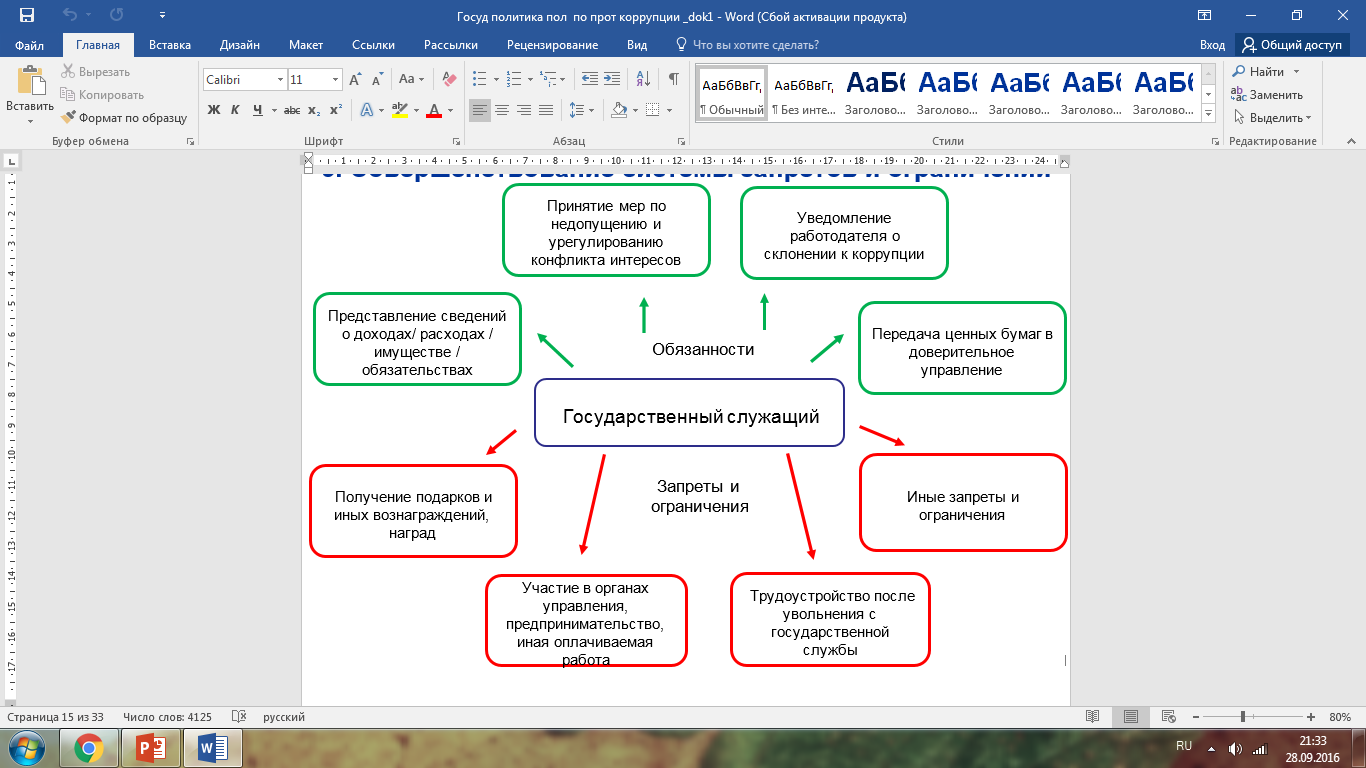 Совершенствование системы запретов и ограничений: методическое обеспечение
В целом, можно сказать, что в России в том, что касается видов антикоррупционных запретов и ограничений, сформирована система, соответствующая мировым аналогам.
В то же время, совершенствование системы антикоррупционных запретов и ограничений продолжается, в том числе по следующим направлениям:
Совершенствование методики определения круга лиц, на которых в первую очередь должны распространяться запреты и ограничения (методики оценки коррупционных рисков);
Уточнение и унификация конкретных формулировок запретов и ограничений;
Детализация и уточнение административных процедур и форм документов, направленных на обеспечение соблюдения антикоррупционных запретов и ограничений.
Совершенствование системы запретов и ограничений: методическое обеспечение
Еще одним важнейшим направлением работы является совершенствование методического обеспечения антикоррупционных мер. На федеральном уровне соответствующую работу осуществляет, в первую очередь, Минтруд России.
Среди подготовленных и разрабатываемых сейчас  Минтрудом методических материалов можно выделить следующие:
2010 – Методические рекомендации о порядке уведомления представителя нанимателя(работодателя) о фактах обращения в целях склонения государственного или муниципального служащего к совершению коррупционных правонарушений, включающие перечень сведений, содержащихся в уведомлениях, вопросы организации проверки этих сведений и порядка регистрации уведомлений;
Совершенствование системы запретов и ограничений: методическое обеспечение
2012 – Обзор типовых ситуаций конфликта интересов на государственной службе Российской Федерации и порядка их урегулирования; 
2013 (2014 Версия 2.0) – Методические рекомендации по проведению оценки коррупционных рисков, возникающих при реализации функций;
2015 – Методические рекомендации по вопросам представления сведений о доходах, расходах, об имуществе и обязательствах имущественного характера  и заполнения соответствующей формы справки;
2015 (в работе) – Критерии привлечения к дисциплинарной ответственности за несоблюдение ограничений и запретов, требований о предотвращении или об урегулировании конфликта интересов и неисполнение обязанностей, установленных в целях противодействия коррупции;
2015 (в работе) – новая редакция Типового кодекса этики и служебного поведения государственных и муниципальных служащих.
Совершенствование мер ответственности
2011 – введен институт увольнения в связи с утратой доверия:
Данный институт подразумевает утрату доверия представителя нанимателя (работодателя) к государственному служащему (работнику);
Увольнение в связи с утратой доверия предусмотрено за несоблюдение нескольких ключевых запретов, ограничений и обязанностей, установленных в целях противодействия коррупции (ст. 59.2 ФЗ «О государственной гражданской службе»).
В Трудовом кодексе аналогичный институт закреплен в 2012 году (часть 7.1 статьи 81).
Совершенствование мер ответственности
Кроме того, для государственных служащих установлен особый порядок применения мер ответственности за несоблюдение запретов, ограничений и обязанностей, установленных в целях противодействия коррупции (ст.59.3 ФЗ «О государственной гражданской службе»)
Совершенствование уголовного законодательства
2011 - УК РФ
Введены кратные штрафы за получение и дачу взятки: до стократной суммы взятки, но не менее двадцати пяти тысяч рублей и не более пятисот миллионов рублей;
Мера направлена на то, чтобы лица, признанные виновными в получении и даче взятки наказывались в том числе и «рублем», ради которого они и пошли на совершение преступления.
Введена ответственность за посредничество во взяточничестве (ст. 291.1 УК РФ);
Мера связана с тем, что взятки в крупном и особо крупном размере редко передаются напрямую. Соответственно, существует необходимость бороться с теми, кто выполняет роль передаточного звена (особенно на систематической основе).
Совершенствование уголовного законодательства
Введен институт освобождения от уголовной ответственности, если лицо, давшее взятку или выступающее в качестве посредника, активно способствовало раскрытию преступления и либо имело место вымогательство, либо лицо после совершения преступления добровольно сообщило о даче взятки или о факте подкупа органу, имеющему право возбудить уголовное дело
Мера связана с тем, что коррупционные преступления имеют латентную природу, нередко в их сокрытии изначально заинтересованы и взяткополучатель, и взяткодатель. В связи с этим посторонним людям (в том числе сотрудникам правоохранительных органов) сложно проникнуть внутрь коррупционного взаимодействия. В результате, значительная часть успешных антикоррупционных расследований начинается с того, что кто-то из участников коррупционного взаимодействия по тем или иным причинам раскрывает соответствующую информацию.
Расширение круга применения антикоррупционных стандартов
2010-2013 – антикоррупционные стандарты распространены на служащих Банка России, работников фондов и государственных корпораций и организаций, созданных для обеспечения деятельности федеральных государственных органов:
2010 - Трудовой кодекс дополнен ст. 349.1. «Особенности регулирования труда работников государственных корпораций, государственных компаний»
Расширение круга применения антикоррупционных стандартов
2012 - Трудовой кодекс дополнен ст. 349.2. «Особенности регулирования труда работников Пенсионного фонда Российской Федерации, Фонда социального страхования Российской Федерации, Федерального фонда обязательного медицинского страхования, иных организаций, созданных Российской Федерацией на основании федеральных законов, организаций, создаваемых для выполнения задач, поставленных перед федеральными государственными органами».
2013 – установлен комплекс организационных мер, которые должны быть реализованы в фондах и организациях в целях реализации антикоррупционного законодательства.
Принятие мер по противодействию коррупции бизнесе
2011
в КоАП РФ добавлена статья 19.28 - установлена ответственность юридических лиц (в форме кратного штрафа) за предложение, обещание и дачу незаконного вознаграждения от имени или в интересах юридического лица.
Мера направлена на то, чтобы ответственность за коррупционные правонарушения несли не только физические, но и юридические лица. Ведь нередко человека, дающего взятку, побуждает делать это его работодатель.
Принятие мер по противодействию коррупции бизнесе
2012
в ФЗ «О противодействии коррупции» добавлена статья 13.3
1. Организации обязаны разрабатывать и принимать меры по предупреждению коррупции.
2. Меры по предупреждению коррупции, принимаемые в организации, могут включать:
1) определение подразделений или должностных лиц, ответственных за профилактику коррупционных и иных правонарушений;
2) сотрудничество организации с правоохранительными органами;
3) разработку и внедрение в практику стандартов и процедур, направленных на обеспечение добросовестной работы организации;
4) принятие кодекса этики и служебного поведения работников организации;
5) предотвращение и урегулирование конфликта интересов;
6) недопущение составления неофициальной отчетности и использования поддельных документов.
Руководители РСПП, ТПП, Деловой России и ОПОРА России подписали Антикоррупционную хартию российского бизнеса
Принятие мер по противодействию коррупции бизнесе
Начиная с момента включения статьи 19.28 в КоАП РФ количество дел, возбужденных по этой статье, постоянно увеличивается.
При этом на основе существующей правоприменительной и судебной практики уже можно выделить ряд проблем, решение которых необходимо для повышения эффективности привлечения юридических лиц к ответственности за коррупционные правонарушения.
Это и затруднения, возникающие при определении объективной стороны правонарушения, и проблемы привлечения организации к ответственности в тех случаях, когда организация не побуждала физическое лицо передавать незаконное вознаграждение в ее интересах, и определенные проблемы, связанные с конфискацией незаконного вознаграждения и т.д.
Принятие мер по противодействию коррупции бизнесе
В целях обеспечения соблюдения ст. 13.3 ФЗ «О противодействии коррупции» Минтруд России подготовил в 2013-2014 гг. «Методические рекомендации по разработке и принятию организациями мер по предупреждению и противодействию коррупции».
Органы прокуратуры уже активно проводят проверки исполнения организациями ст. 13.3.
В то же время чрезвычайно актуальной остается проблема стимулирования организаций, в том числе и крупных коммерческих компаний, к реализации антикоррупционных мер.
Необходимо и дальше разрабатывать систему мер, направленных как на поощрение организаций, эффективно внедряющих меры противодействия коррупции, так и на установление определенных ограничений на деятельность компаний, не выполняющих требования ст. 13.3.
Создание системы госорганов
Ключевую роль в координации реализации в России антикоррупционной политики играет Совет при Президенте РФ по противодействию коррупции.
Он был создан на основании Указа Президента РФ от 19 мая 2008 г. № 815 «О мерах по противодействию коррупции».
Официальный Сайт Совета - http://state.kremlin.ru/council/12/news
Создание системы госорганов
Основные задачи Совета:
подготовка предложений Президенту РФ, касающихся выработки и реализации государственной политики в области противодействия коррупции;
координация деятельности федеральных органов исполнительной власти, органов исполнительной власти субъектов РФ и органов местного самоуправления муниципальных образований по реализации государственной политики в области противодействия коррупции;
контроль за реализацией мероприятий, предусмотренных Национальным планом противодействия коррупции.
Председателем Совета является Президент РФ.
Заседания Совета проводятся приблизительно один раз в год. В промежутках между заседаниями Совета проводятся заседания Президиума Совета.
Президиум Совета при Президенте РФ по противодействию коррупции
Председателем президиума Совета является Руководитель Администрации Президента РФ.
Основные задачи Президиума:
формирование повестки дня заседаний Совета;
рассмотрение вопросов, связанных с реализацией решений Совета;
создание рабочих групп (комиссий) по отдельным вопросам из числа членов Совета, а также из числа представителей иных государственных органов, представителей общественных объединений и организаций, экспертов, ученых и специалистов;
рассмотрение вопросов, касающихся соблюдения требований к служебному (должностному) поведению и урегулирования конфликта интересов, в отношении лиц, замещающих:
•определенные государственные должности РФ,
•должности федеральной государственной службы, назначение на которые и освобождение от которых осуществляются Президентом РФ и Правительством РФ,
•должности руководителей и заместителей руководителей Аппарата Совета Федерации, Аппарата Государственной Думы, аппарата Центральной избирательной комиссии и аппарата Счетной палаты,
Президиум Совета при Президенте РФ по противодействию коррупции
•должности заместителя Председателя и/или члена Совета директоров Центрального банка РФ, должности в государственных корпорациях (компаниях), иных организациях, назначение на которые и освобождение от которых осуществляются Президентом РФ и Правительством РФ.
По сути, для лиц, замещающих указанные должности, Президиум Совета выполняет роль комиссии по соблюдению требований к служебному поведению и урегулированию конфликта интересов. Соответствующее положение утверждено Указом Президента РФ от 25.02.2011 N 233 «О некоторых вопросах организации деятельности президиума Совета при Президенте Российской Федерации по противодействию коррупции».
по решению Президента РФ или Руководителя Администрации Президента РФ рассмотрение вопросов, касающихся соблюдения требований к служебному (должностному) поведению и урегулирования конфликта интересов, в отношении лиц, замещающих любые должности, осуществление полномочий по которым влечет за собой обязанность представлять сведения о доходах, об имуществе и обязательствах имущественного характера.
Координация противодействия коррупции на уровне отдельных государственных органов
2009– в соответствии с Указом Президента РФ от 21.09.2009 N 1065 в каждом федеральном государственном органе (а позднее и в фондах, государственных корпорациях и ряде иных организаций) создаются специализированные подразделения кадровых служб по профилактике коррупционных и иных правонарушений.
Подразделения наделяются чрезвычайно широким кругом функций: от оказания консультативной помощи по вопросам применения антикоррупционного законодательства до проверки соблюдения государственными служащими (работниками) антикоррупционных запретов, ограничений и обязанностей.
Координация противодействия коррупции на уровне отдельных государственных органов
2010 – Указ Президента РФ от 01.07.2010 N 821 утверждает новую редакцию Положения о комиссиях по соблюдению требований к служебному поведению федеральных государственных гражданских служащих и урегулированию конфликта интересов
Комиссии, состоящие на 25% не из служащих государственного органа, являются совещательным подразделением при руководителе государственного органа. Комиссии рассматривают случаи возможного несоблюдения государственными служащими антикоррупционных запретов, ограничений и обязанностей, а также широкий круг иных вопросов, связанных с реализацией в государственном органе мер по предупреждению коррупции.
Планируемые мероприятия в сфере противодействия коррупции
2016 – принят Национальный план противодействия коррупции на 2016-2017 годы
В Плане обозначены основные мероприятия в сфере противодействия коррупции, которые должны быть реализованы в России в 2016-2017 годах (с указанием государственных органов и организаций, ответственных за реализацию этих мероприятий и сроков исполнения). Основными задачами на этот период являются:
Совершенствование правовых основ и организационных механизмов предотвращения и выявления конфликта интересов в отношении лиц, по которым установлена обязанность принимать меры по предотвращению и урегулированию конфликта интересов;
 совершенствование механизмов контроля за расходами и обращения в доход государства имущества, в отношении которого не представлено сведений, подтверждающих его приобретение на законные доходы;
 повышение эффективности противодействия коррупции при осуществлении закупок товаров, работ, услуг для обеспечения государственных и муниципальных нужда;
 усиление влияния этических и нравственных норм, запретов, ограничений и требований, установленных в целях противодействия коррупции;
Основные задачи
расширение использования механизмов международного сотрудничества для выявления, ареста и возвращения их иностранных юрисдикции активов, полученных в результате совершенствования преступлений коррупционной направленности;
повышение эффективности информационно-пропагандистских и просветительских мер, направленных на создание в обществе атмосферы нетерпимости к коррупционным проявлениям.
Международное взаимодействие
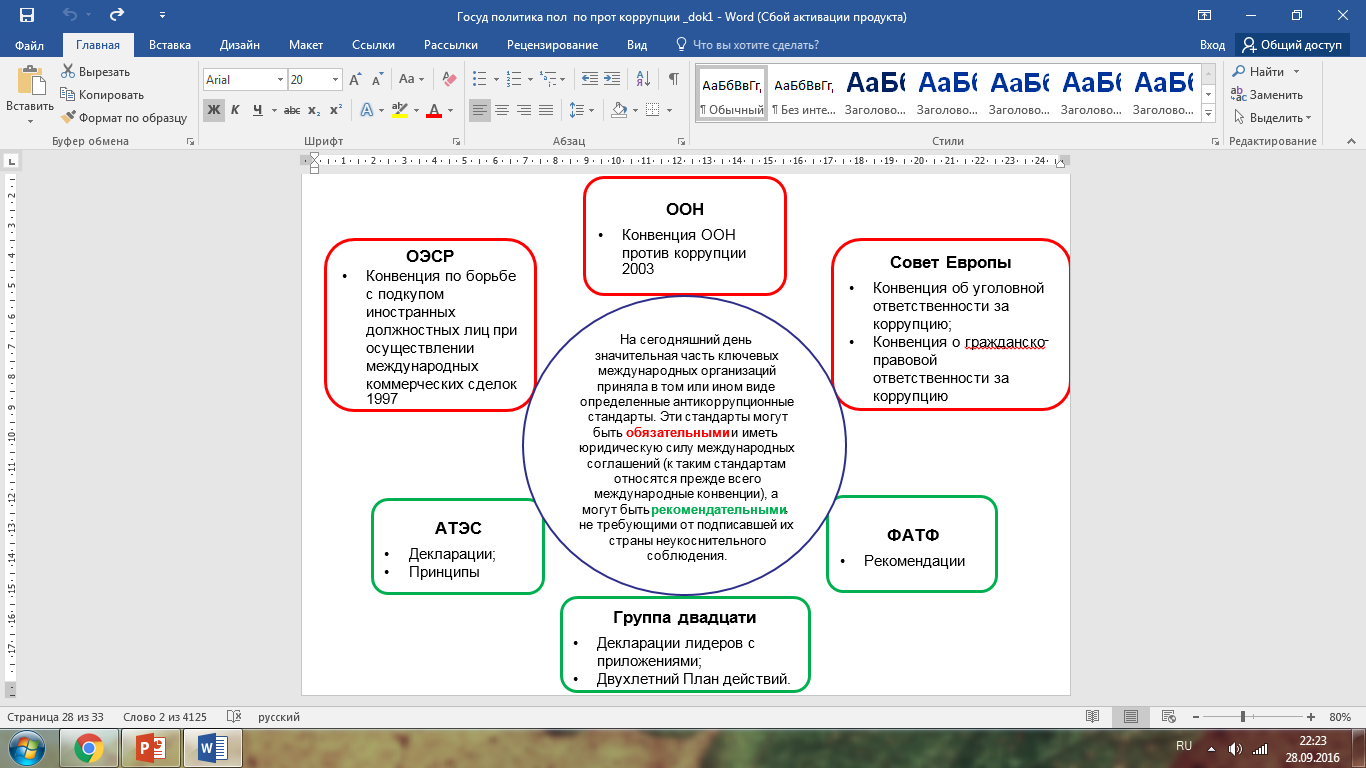 Международное взаимодействие: основные конвенции
Самый широкий по своему охвату международный стандарт в сфере противодействия коррупции: правила 
поведения должностных лиц; антикоррупционные органы; коррупционные преступления и санкции; международное сотрудничество и возврат активов и т.д.
Конвенция ООН от 31.10 2003
ратифицирована Россией 
в 2006
Международное взаимодействие: основные конвенции
Противодействие подкупу коммерческими компаниями должностных лиц иностранных государств для приобретения конкурентных преимуществ при выходе на зарубежные рынки.
Конвенция ОЭСР
от 17.12.1997
ратифицирована Россией 
в 2012
Международное взаимодействие: основные конвенции
Перечень преступлений, за которые должны быть предусмотрены меры уголовной ответственности, санкции и общие подходы к международному сотрудничеству при расследовании коррупционных преступлений
Конвенция СЕ об уголовной 
ответственности от 27.01 1999
ратифицирована Россией 
в 2006
Международное взаимодействие: основные конвенции
Возмещение ущерба, понесенного в результате коррупционных преступлений
Конвенция СЕ
о гражданско-правовой ответственности от 04.11.1999
не ратифицирована 
Россией
Международное взаимодействие: Конвенция ООН
174 страны-участницы
Администрирование и методическую поддержку имплементации Конвенции осуществляет Управление ООН по наркотикам и преступности - http://www.unodc.org/unodc/en/corruption/
Мониторинг исполнения Конвенции проводится в соответствии с Механизмом обзора хода осуществления Конвенции ООН против коррупции
Отдельные	вопросы	применения	Конвенции обсуждаются регулярно на заседаниях Рабочих групп
Ключевые вопросы применения Конвенции обсуждаются на Конференции стран-участниц Конвенции ООН против коррупции–в 2015 году Конференция пройдет в России
Международное взаимодействие: Конвенция ОЭСР
41 страна-участница
Администрирование и мониторинг имплементации Конвенции осуществляет Рабочая группа ОЭСР по борьбе с подкупом иностранных должностных лиц при осуществлении международных коммерческих сделок
Мониторинг исполнения Конвенции проводится в соответствии с Принципами мониторинга исполнения Конвенции
Прогресс страны в сфере исполнения Конвенции рассматривается на регулярных встречах Рабочей группы ОЭСР по борьбе с подкупом иностранных должностных лиц при осуществлении международных коммерческих сделок
Основные направления
предоставление гражданам доступа к актуальной информации по вопросам противодействия коррупции. В этих целях начиная с 2017 года необходимо обеспечивать ежемесячное обновление соответствующих разделов официальных сайтов федеральных органов исполнительной власти в информационно – коммуникативной сети «Интернет».
Последние изменения законодательства
Федеральный закон от 22.12.2014 N 431-ФЗ «О внесении изменений в отдельные законодательные акты Российской Федерации по вопросам противодействия коррупции» (вступил в силу с 01.01.2015):
понятие «малозначительность коррупционного правонарушения» и новое правило применения взысканий;
изменение формулировок запретов на участие в управлении хозяйствующим субъектом и на предпринимательскую деятельность;
представление сведений о доходах при поступлении на любые должности гражданской службы;
распространения запрета на иностранные счета и финансовые инструменты на тех, кто участвует в подготовке решений, затрагивающих вопросы суверенитета и национальной безопасности Российской Федерации;
изменение порядка расчета лимита при представлении сведений о расходах
Последние изменения законодательства
Указ Президента РФ от 23.06.2014 N 460 «Об утверждении формы справки о доходах, расходах, об имуществе и обязательствах имущественного характера и внесении изменений в некоторые акты Президента Российской Федерации» (вступил в силу 01.01.2015):
новая форма Справки о доходах, расходах, об имуществе и обязательствах имущественного характера
Последние изменения законодательства
Указ Президента РФ от 23.06.2014 N 453 «О внесении изменений в некоторые акты Президента Российской Федерации по вопросам противодействия коррупции» (вступил в силу 01.08.2014):
сокращение срока представления уточненных сведений;
право на проведение проверки соблюдения запретов и ограничений в течение трех лет, предшествующих поступлению информации, явившейся основанием для осуществления проверки;
уведомление работодателя о приеме на работу бывшего государственного служащего стало основанием для проведения заседания комиссии;
правом подавать запросы на последующее трудоустройство наделены действующие государственные служащие;
детализировано содержание запроса на последующее трудоустройство, подаваемого бывшим (действующим) государственным служащим;
возможность размещения сведений о доходах подведомственных организаций на сайтах этих организаций.
Изменения законодательства
Указом Президента РФ от 22.12.2015 № 650 внесены существенные изменения в Положения о комиссиях (Указ Президента РФ от 01.07.2010 № 821:
1. Дополнено основание для проведения заседания комиссии, в соответствии с которым на заседании комиссии рассматривается уведомление гражданского служащего о возникновении личной заинтересованности при исполнении должностных обязанностей, которая приводит или может привести к конфликту интересов. При этом подразделение кадровой службы (должностное лицо) осуществляет подготовку мотивированного заключения по результатам рассмотрения уведомления.
2. Существенно изменены сроки дат назначения и проведения заседаний комиссии.
3. Изменен порядок приглашения для участия в заседании гражданских служащих или граждан, в отношении которых комиссией рассматриваются соответствующие вопросы.
4. Положение о комиссиях дополнено пунктом 19.1.